Who We AreWhat We Do
Ohio Coalition for the Education of 
Children with Disabilities (OCECD)
165 W. Center St., Ste. 302
Marion, Ohio 43302
1-844-382-5452
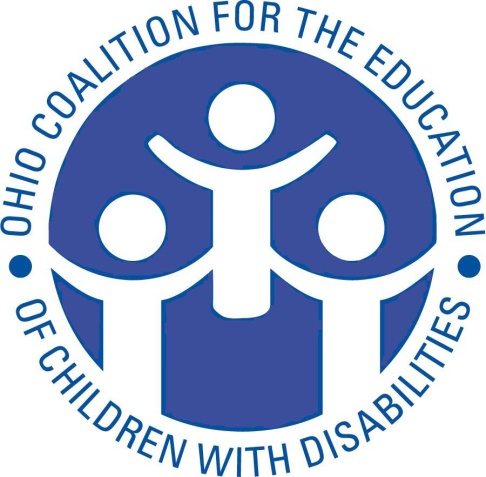 Revised 1 22 2020
[Speaker Notes: Overview of OCECD – state-wide, non-profit organization - serve families of children with disabilities.]
About OCECD
Established in 1972
Statewide, non-profit organization
Composed of over 35 parent and professional organizations representing over 50,000 individuals
OCECD Mission
The mission of the Ohio Coalition for the Education of Children with Disabilities is to endorse and promote efforts to provide appropriate quality education for children and youth with disabilities.  We do so in the belief that all children have a right to a meaningful and relevant education.  This belief affirms the dignity of each child or youth with disabilities, whose needs are unique and whose needs must be met equally and appropriately.  

OCECD is dedicated to insuring that every child with disabilities is provided a free appropriate public education.  We will continuously strive to improve the quality of our services for all children and youth with disabilities in Ohio.
[Speaker Notes: A primary mission of OCECD is for all children with disabilities to receive FAPE
We believe ALL children have a RIGHT to meaningful & relevant education
We believe that all kids with disabilities should be treated with dignity.]
Parent Training and Information Centers (PTI’s)
Authorized in Part D of the Individuals with Disabilities Education Act (IDEA)
Funded by the U. S. Department of Education, Office of Special Education Programs (OSEP)
Every state must have at least one Parent Center
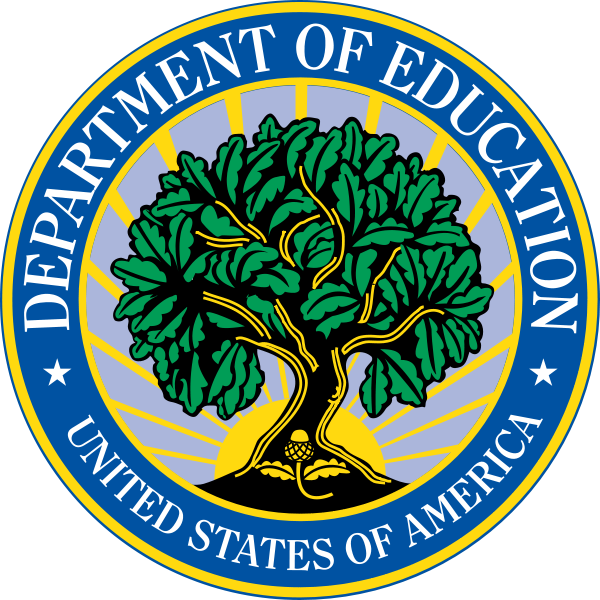 [Speaker Notes: IDEA 2004, the federal law which governs special education, requires each state to have at least one PTI.
OCECD is the parent training & information center for Ohio.

Also mention the State programs through OEC.]
PTI’s are mandated to help parents:
Better understand their child’s disability and educational needs
Communicate more effectively with the school and related professionals
Understand their rights and responsibilities under IDEA
Obtain appropriate services
Resolve disagreements with the school
Connect with other community resources
[Speaker Notes: Responsibilities of PTI’s]
OCECD Offices
Ashtabula
Lake
Lucas
Geauga
Fulton
Ottawa
Williams
Cuyahoga
Trumbull
Erie
Sandusky
Lorain
Wood
Henry
Defiance
Sum-
   mit
Portage
Huron
Executive Office located in Marion, Ohio

Thirteen Regional Offices located throughout the state of Ohio
Mahoning
Medina
Seneca
Paulding
Hancock
Putnam
Ash-land
Craw-
   ford
Stark
Columbiana
Wayne
Rich-
land
Wyandot
Van Wert
Allen
Carroll
Hardin
Holmes
Marion
Jeffer-
    son
Tusca-
   rawas
Morrow
Auglaize
Mercer
Knox
Harrison
Logan
Coshocton
Delaware
Shelby
Union
Belmont
Guernsey
Licking
Champaign
Darke
Miami
Franklin
Muskingum
Clark
Madi-
   son
Monroe
Noble
Perry
Mont-
gomery
Fairfield
Morgan
Preble
Picka-
    way
Greene
Fayette
Washington
Hocking
Clinton
Athens
Butler
Warren
Ross
Vinton
Highland
Meigs
Hamilton
Cler-
 mont
Pike
Jackson
Brown
Scioto
Gallia
Adams
Lawrence
Stars represent OCECD office locations
[Speaker Notes: About our structure – 
1 Executive office is in Marion, Ohio
13 Regional offices throughout the state
Information Specialists typically serve districts in their geographic region of the state]
OCECD Staff
Twenty-five staff members and 
    one consultant

Most are parents of children and 
	adults with disabilities, persons with 
	disabilities and education professionals

Trained in IDEA 2004 and the Ohio Operating Standards for the Education of Children with Disabilities, effective July 1, 2014.
[Speaker Notes: About the OCECD staff –
On a professional level – we are trained in the Federal law & state operating standards.
In addition to our professional training, many of our information specialists bring the personal experience of having a child or family member with a disability.]
OCECD Multicultural/Multilingual Program
Currently employs six Multicultural Specialists/trainers to assist families in their native language. 
Goal is to increase the knowledge and understanding of:
Disabilities and related issues 
IDEA 2004 provisions and service delivery options among parents/consumers of children with disabilities
[Speaker Notes: The majority of the outreach material has been translated into several languages.]
OCECD Services
Information about early intervention services for infants and preschoolers
Family support systems
Resources for parents and professionals 
Free trainings for parents and professionals
Reading Mentoring
Teamwork between family members of children with disabilities and service providers
Transition from high school to community
Public policy and school reform
Technical assistance to Parent Mentor projects 
Infant Hearing Family Outreach
Tools used to provide assistance:
Phone support
One-on-one consultation
Group presentations and training sessions
“It’s My Turn” student transition trainings
Published bilingual materials
Quarterly e-newsletters
Website describing services, trainings and conferences, resources, publications, public policy, and links to other helpful special education resources and organizations
Information Specialist- Parent Interaction
Inform parents of their rights and responsibilities
Help parents identify their options
Assist parents to develop self-advocacy skills
Inform parents about special education services and supports
Prepare parents to attend IEP meetings
Information Specialists are not legal representatives
Parent’s Perspective
How does it feel to be the parent of a child with a
disability?
The parent has a great investment in the child’s future.
The parent may be intimidated at the IEP meeting.
The parent may be emotional when discussing
	their child’s needs.
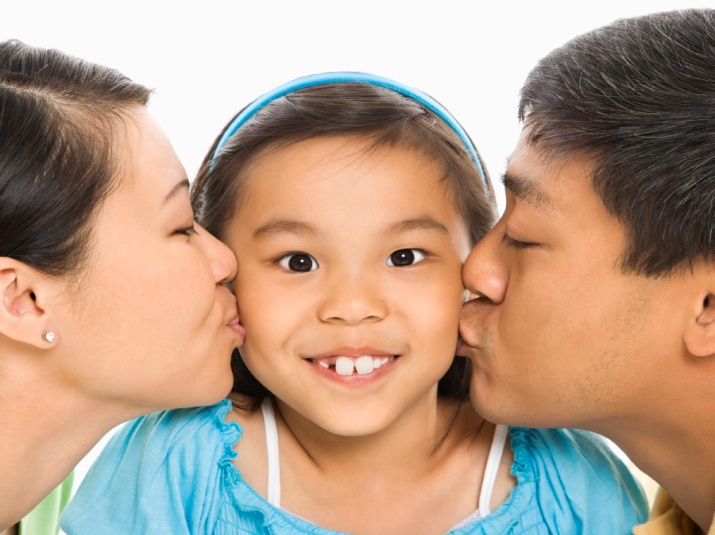 In Summary
Our purpose is to support families of children with disabilities.

Our services are at no cost to parents.

We are here to give a voice to parents and children dealing with life’s challenges.
Thank You!
165 W. Center St., Ste. 302
Marion, Ohio 43302

1-844-382-5452

www.ocecd.org